Morske želve
Uvrstitev
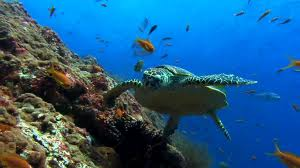 Kraljestvo:živali
Deblo:chordata (strunarji)
Razred:sauropsida (plazilci)
Red:testudines (želve)
Razmnoževanje
Spolno
Samica odlaga jajca na obali
Okoli 150 jajčec
Redko katere preživijo pot do morja
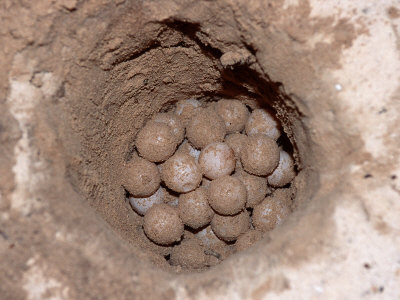 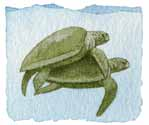 Deli telesa
Močne sprednje plavuti
Močen oklep
Želvin kljun
oči
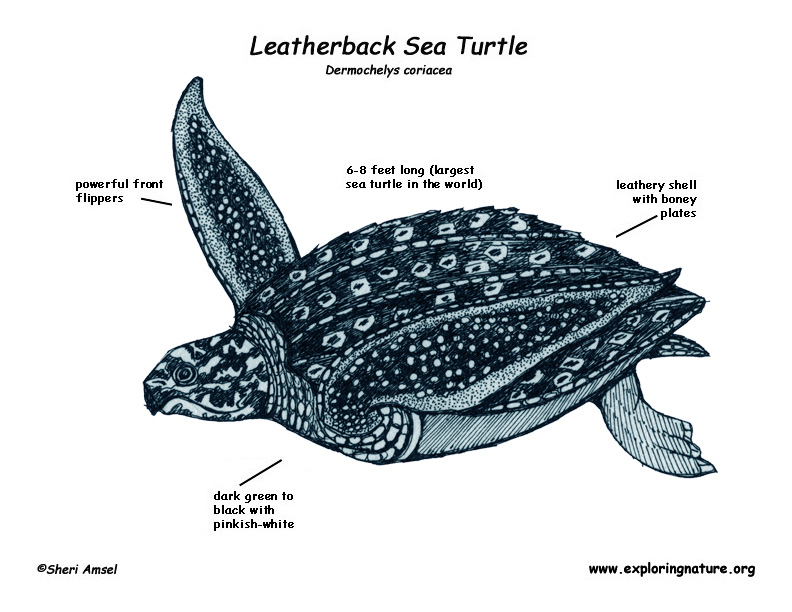 Dihanje
Z pljuči
Vsako uro morajo na površino po zrak
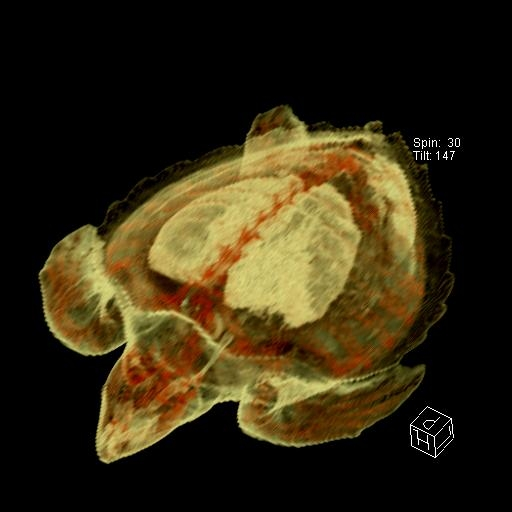 Predstavniki
Orjaška črepaha
Prava kareta
Orjaška usnjača
Glavata kareta
Zelenkasta želva
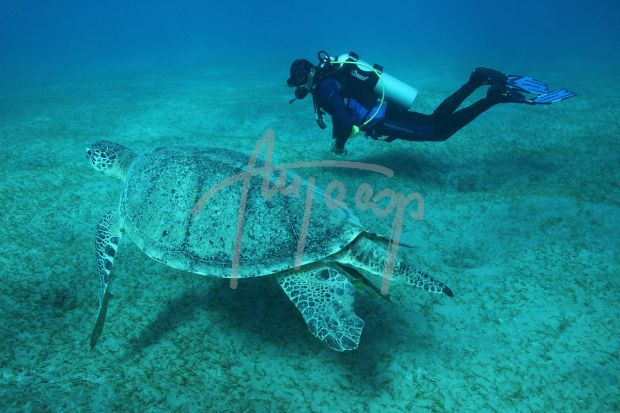 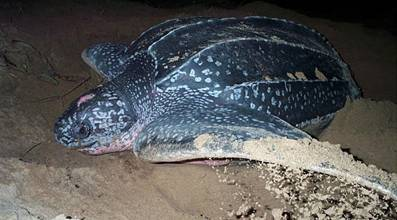 Prehranjevanje
Vsejede
Meduze
Školjke
Raki
Mehkužci
Nimajo zob
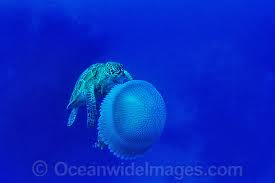 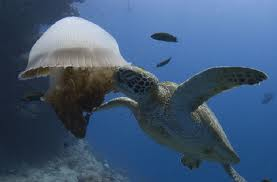 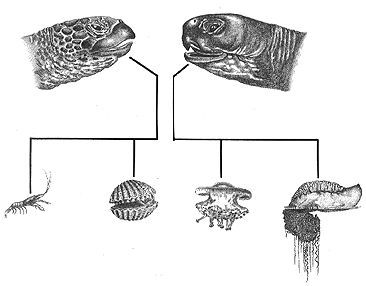 Ogroženost
Zelo ogrožene
Razlogi:
Onesnaževanje
Ribiške mreže
Gosta poselitev obal
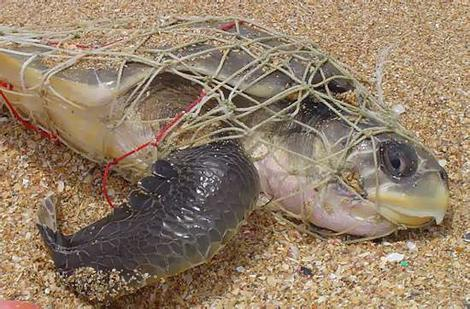 Sorodniki
Plazilci
Sladkovodne želve
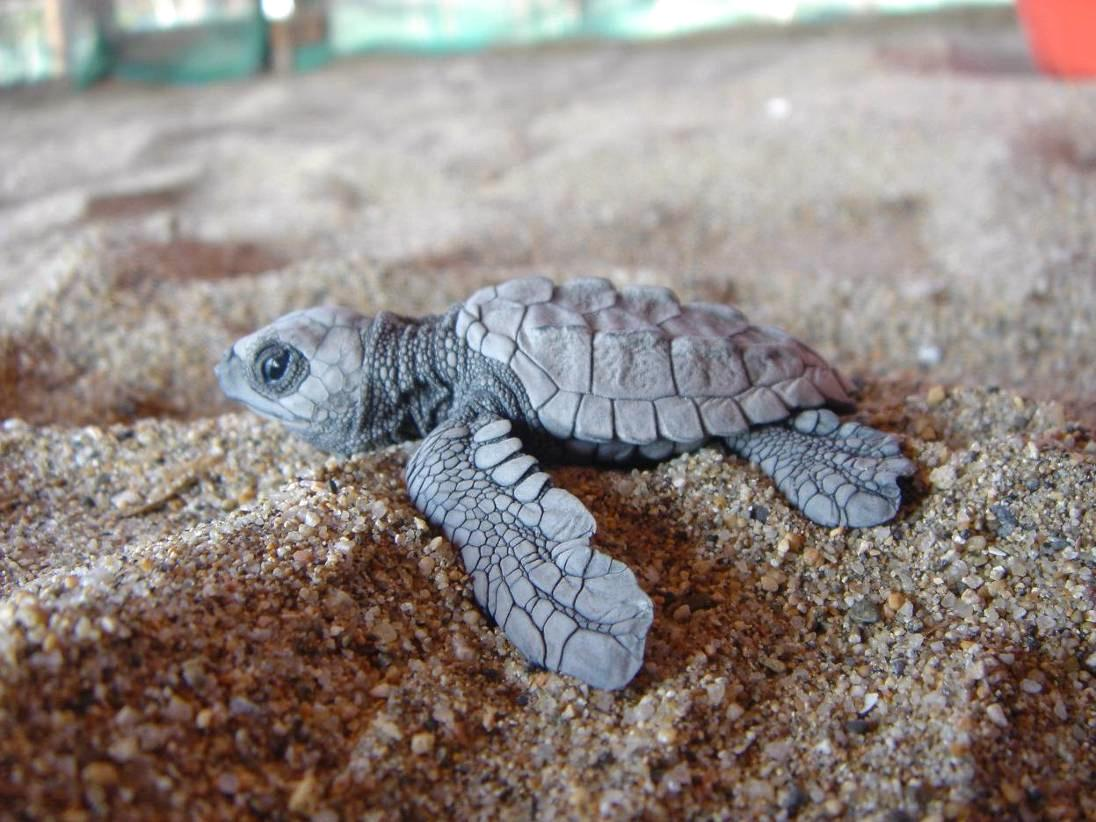 Življenjski prostor
Morje
Jezera
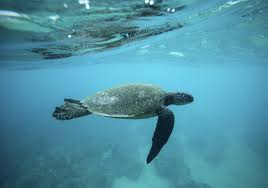 Zanimivosti
Spol želve je določen po toploti gnezda
So v sorodu z sladkovodnim želvam
Je samo 7 vrst morskih želv
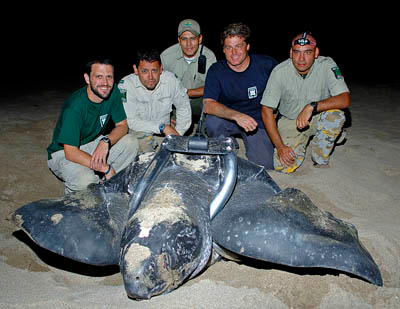 Prehranjevanje:
-vsejedi
Dihanje:
-s pljuči
-skozi usta
Življenjski prostor:
-morje
-kopno
-sladka voda
Morske želve
Sorodniki:
-vse želve
Uvrstitev:
-mnogoceličarji
-plazilci
Razmnoževanje:
-spolno
-samica izleže jajca
Deli telesa:
-oklep
-oči
-kljun
-plavuti
Viri
http://sl.wikipedia.org/wiki/Morske_%C5%BEelve
Svet morski bitij Jinny Jhonson Tehniška založba Slovenije 1998
Morska obala Steve Parker Pomurska založba 1969
Imate še kakšna vprašanja
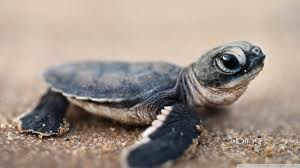